Use of STANDARD HTS logbook IN RWANDA
Presenter: UWIMANA JMV
OutLine
Rwanda and HIV/AIDS situation
National Lab network and testing services delivery
National HIV Rapid Diagnostic Testing Algorithm
Use of HTS standard Logbook in Rwanda
Lessons learnt
Rwanda and HIV/AIDS situation
Located in eastern central region of Africa; the land of a thousand hills.

Rwanda population is over 13 millions (National Census Report 2022).
Female population is higher than male, at 51.5%.
Younger population with youth (16-30 yo) constitute 27.1% and 45% children (0-17 yo).
HIV/AIDS burden in Rwanda
HIV prevalence among adults is 3.0% and low incidence at 0.08% (RPHIA 2018/19).
Generalized HIV epidemic with large burden in key populations (UNAIDS).
Surpassed (Nationally) the 90-90-90 goals of UNAIDS towards reaching HIV epidemic control by 2030.
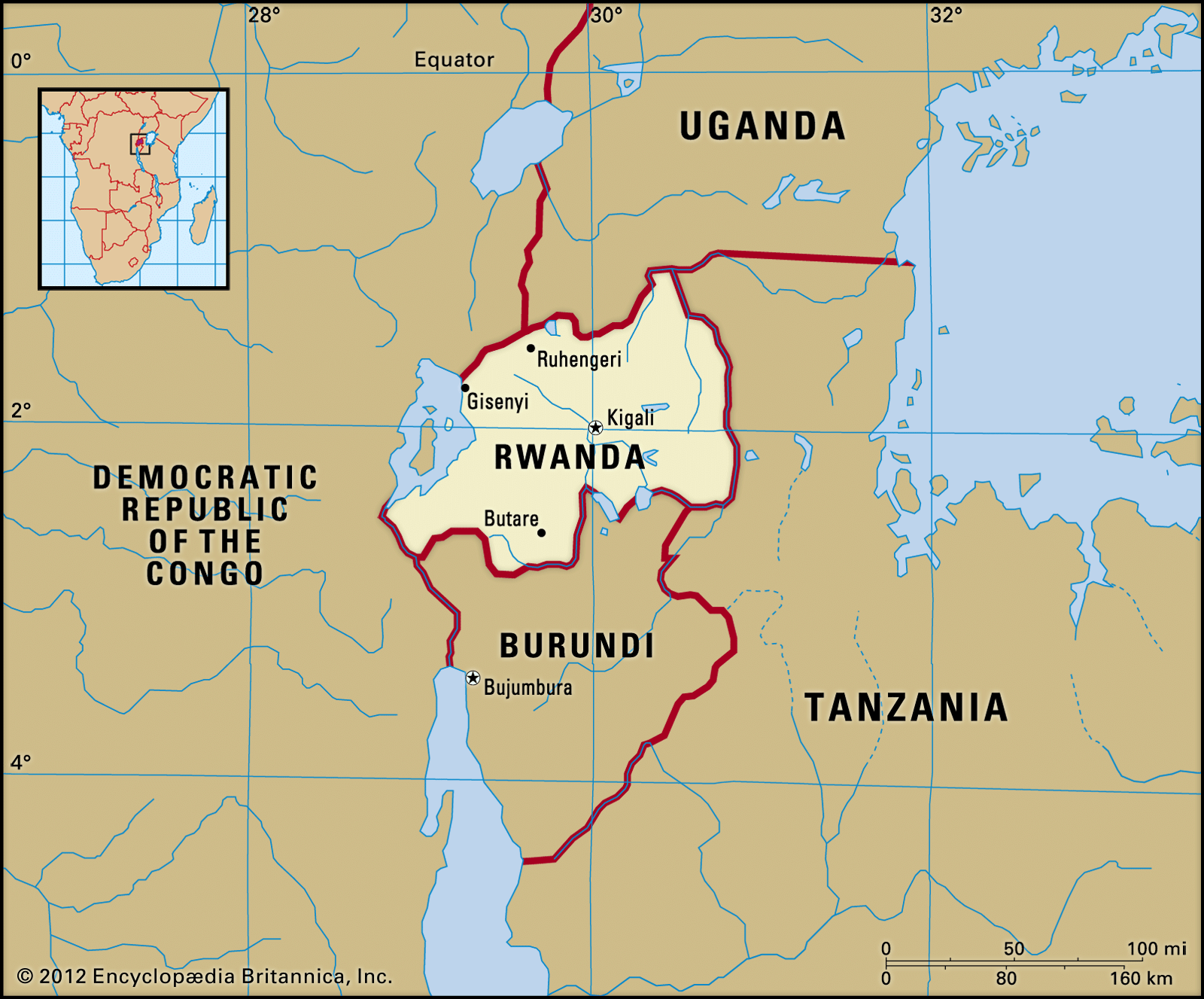 National Lab network and testing services delivery
Advanced and specialized routine testing 
Oversight of the lab network 
QMS and EQA/PT implementation
NRL
Level 4Referral Hospital N=8
Complimentary services to routine testing such as microbiology examinations and referred testing lab network 

Supports implementation and monitoring for EQA/PT and other quality improvement initiatives at sites in their catchment area such as Q-corps in RTCQI rollout.
Level 3Provincial Hospital
N=4
Level 2
District Hospital
N=41
Level 1Public Health Centers N=561
Health Post N=1094
Private Clinics N=318
Routine clinical testing services and implement QA/QC of testing
(Biochemistry, Hematology, Microscopy, Rapid device/ Strip tests)
Most of the primary healthcare services delivered here including HIV/TB and others
National HIV Rapid Diagnostic Testing Algorithm
Serial algorithm currently with 2 rapid HIV tests

Handling of inconclusive results
Repeat testing after 2 weeks
Refer for PCR test

Test outcomes and reported results are recorded into HTS testing register
Repeat test if invalid
Rwanda ehts situation
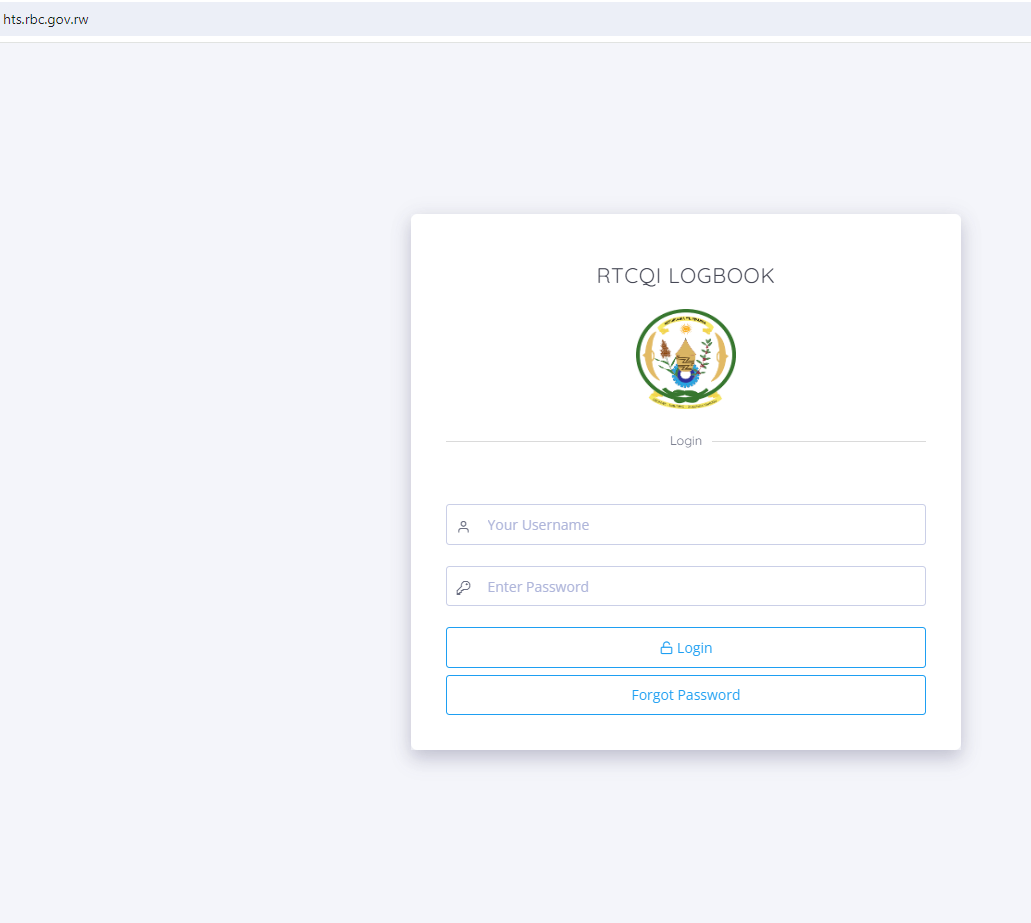 utility
Simplify data aggregation for report generation and review by site supervisor/ manager.
Enhances monitoring the quality of testing to inform training needs at testing sites
Monthly monitoring of the quality of HIV rapid testing performance at testing points
Requires data management procedures and processes for effective reporting
Build capacity of the Q-corps to provide adequate quality monitoring skills and offer supportive supervision to HTS sites in their catchment area.
Key QA indicators from logbook captured into eHTS
Client particulars: testing code/ID, Age and Sex
Tester particulars
Dates of testing and results reported
Test kit lot information and kit expiration date
Outcome for each test in the algorithm
Final HIV test results
Page totals
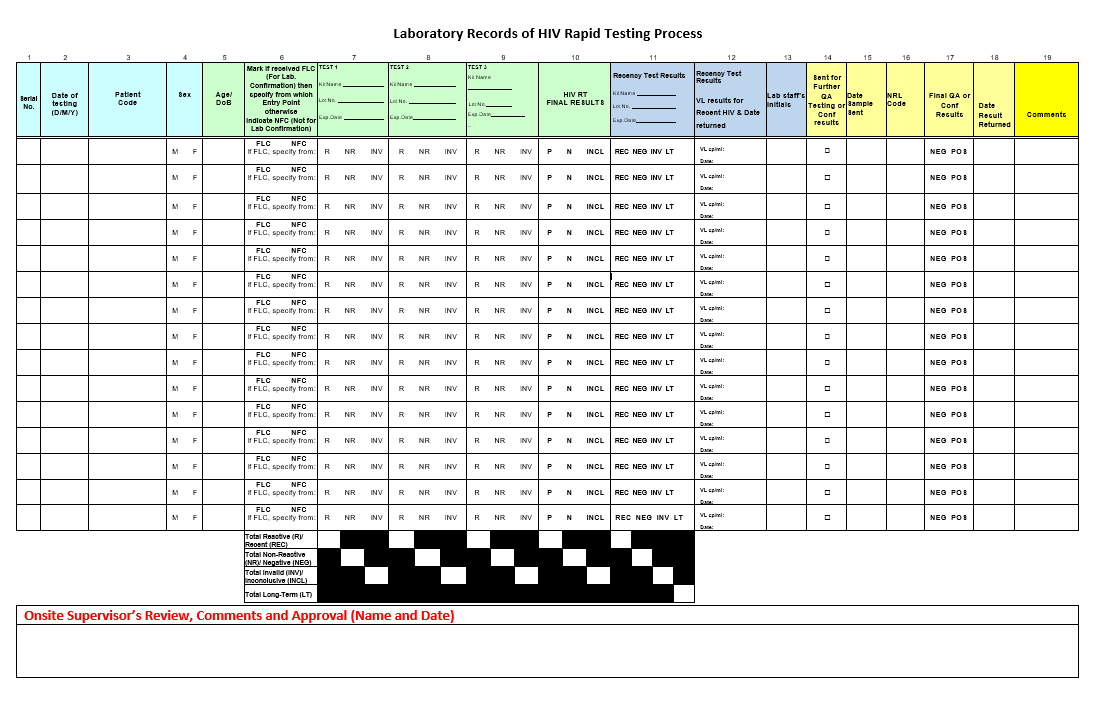 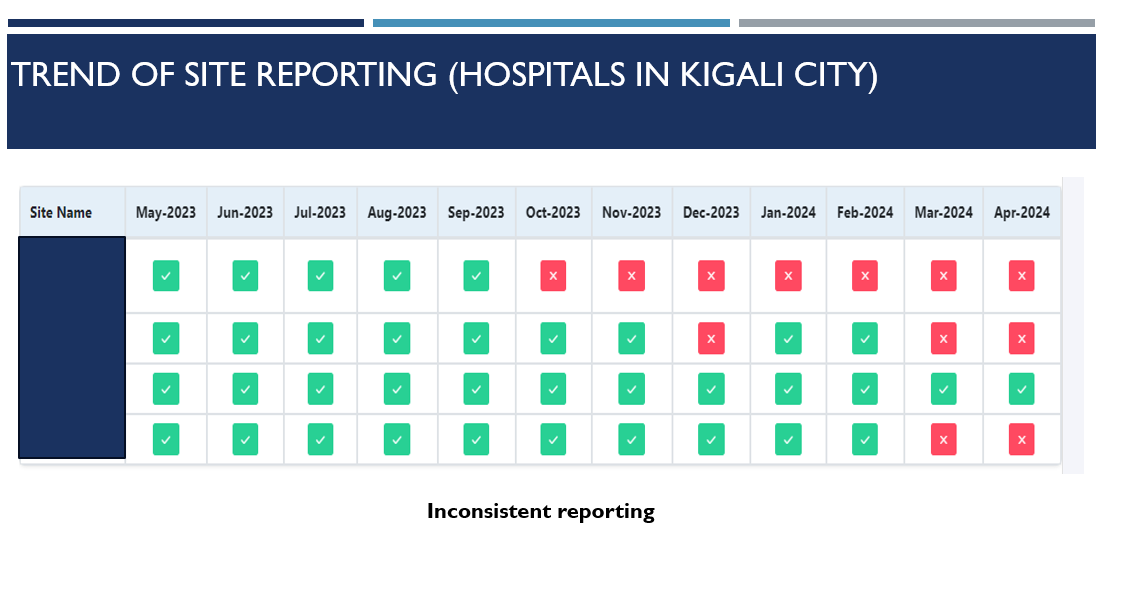 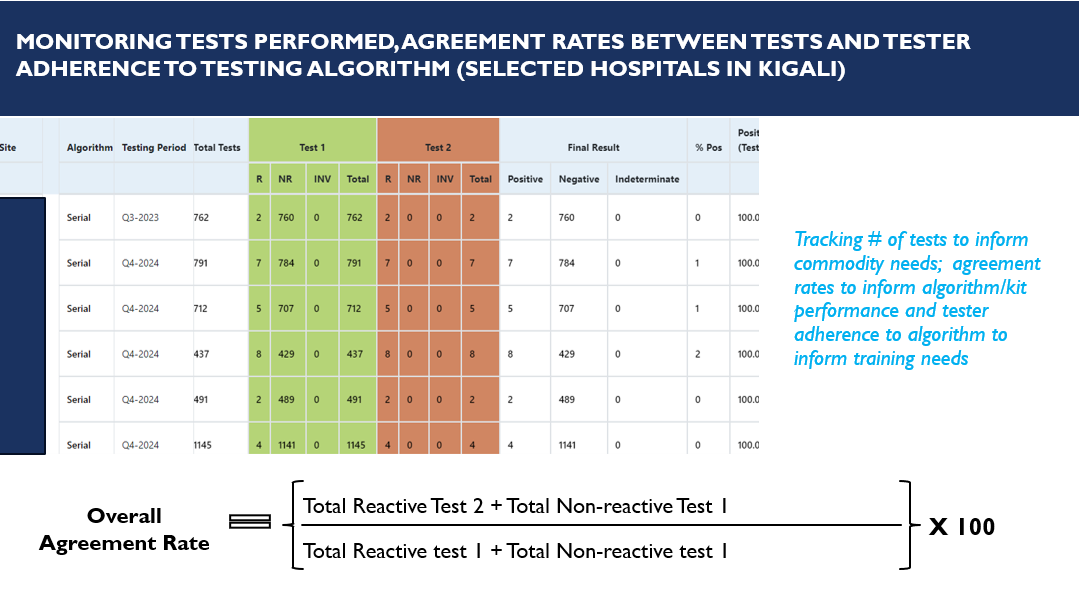 Lessons learnt and challenges/opportunities to improve
Challenges and opportunities 
Inadequate data quality including missing data from some sites in eHTS.
Turnover of trained staffs at site level.
Inadequate support and capacity for Q-corps to perform their responsibility as required.
Requires periodic system upgrade to minimize user error 
Irregularity in site reporting affects system improvement
Additional workload for staff at HF with multiple testing points
Lessons learnt 
eHTS facilitates reporting of HTS aggregated data. 
Helps NRL to:
 Track # of tests performed to inform commodity needs
Agreement rates to monitor algorithm/kit performance 
Tester adherence to algorithm to inform training needs 
Improves commodity forecasting and inventory management.
ACKNOWLEDGEMENTS
US Centers for Disease Control and Prevention (CDC)
Africa Field Epidemiology Network (AFENET)
Rwanda Biomedical Center/ National Reference Laboratory (NRL)
Rwanda Ministry of Health, ICAP and Ngarama Hospital
PEPFAR
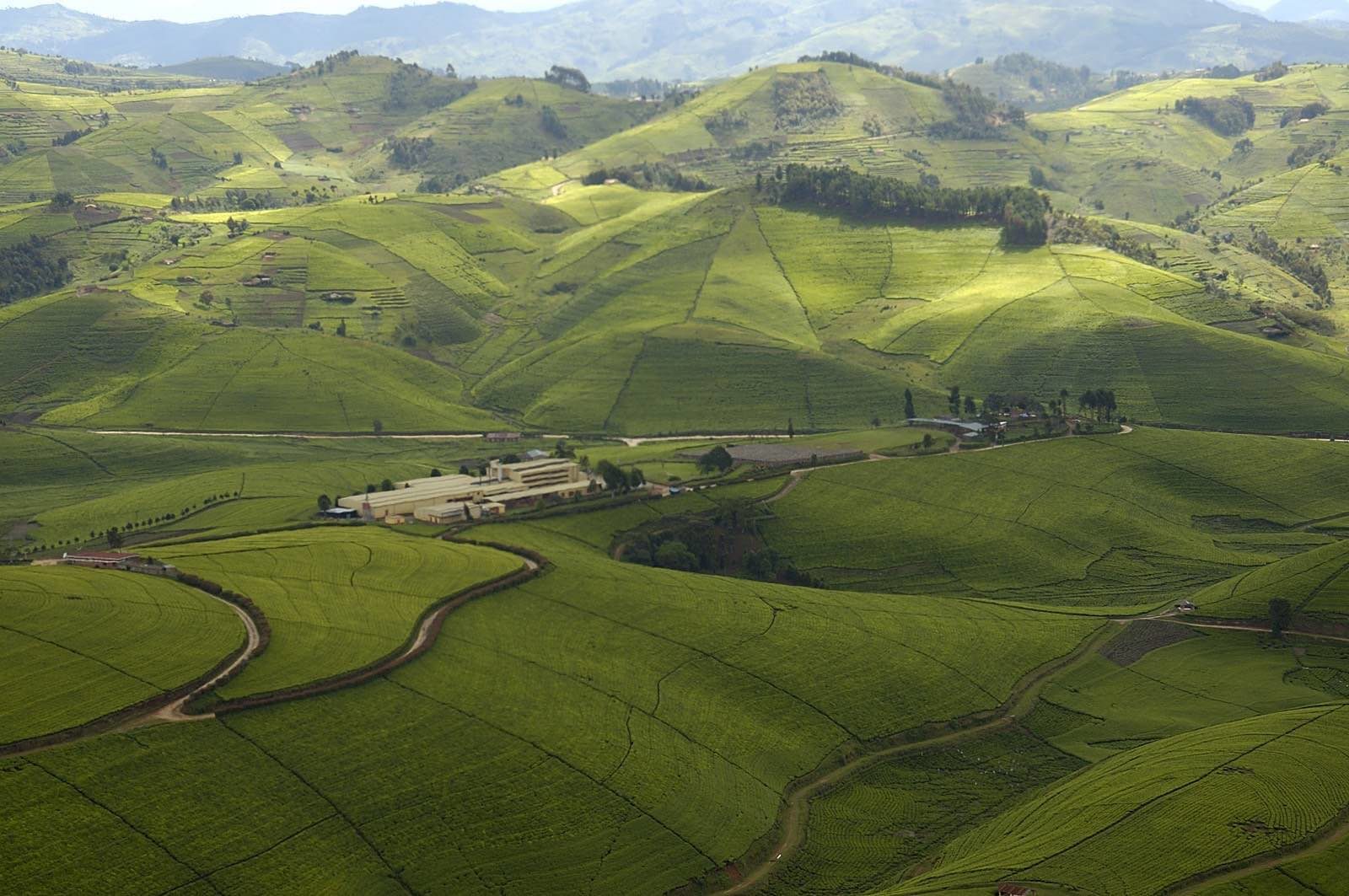 THANK YOU
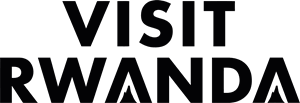